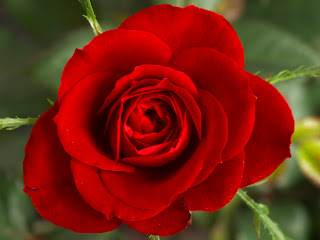 Welcome
Teacher’s Identity
Name: Md.Bul bul HusainPost: Assistant Teacher (English)School’s Name: Chantara Gano High SchoolUpazilla: Ghatail 
Dist.: Tangail.
Email : bulbulhusain2@gmail.com
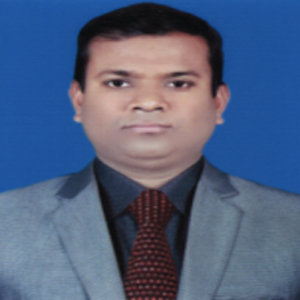 Lesson Information
Class- Eight
Sub: English second Paper
Unit- Four, Lesson-one
Time: 50 minutes
Date:07.07.2020
Look at the following pictures and try to guess what our today’s lesson is.....
.
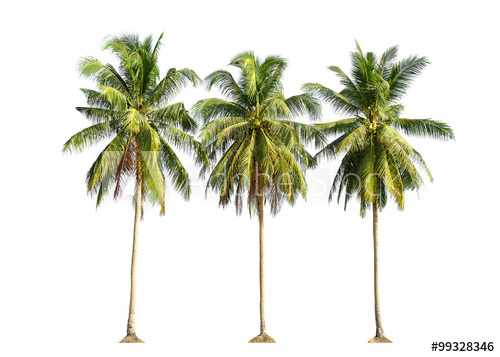 Tallest
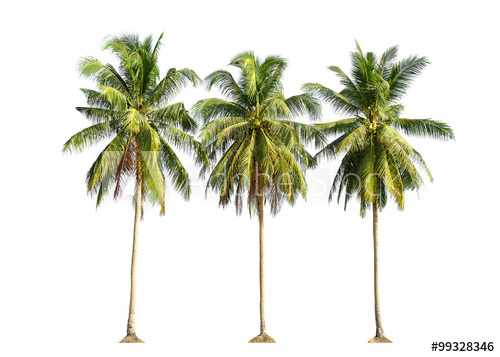 Taller
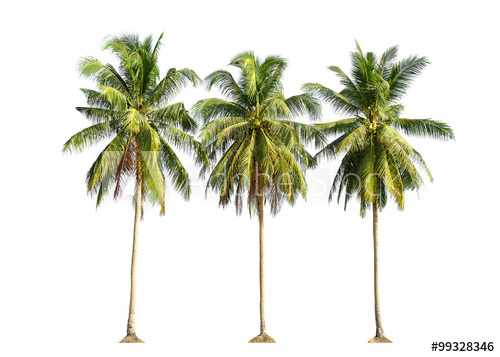 Tall
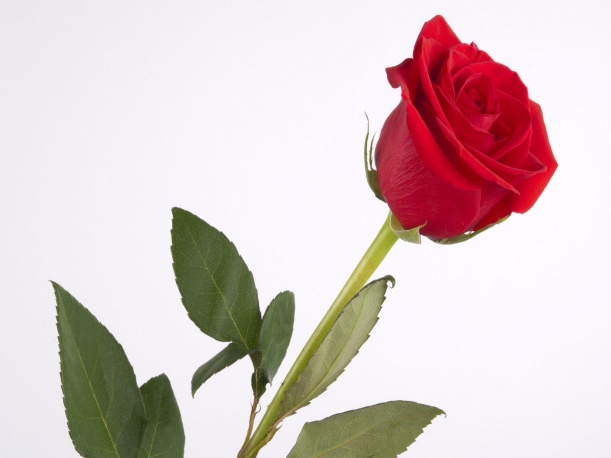 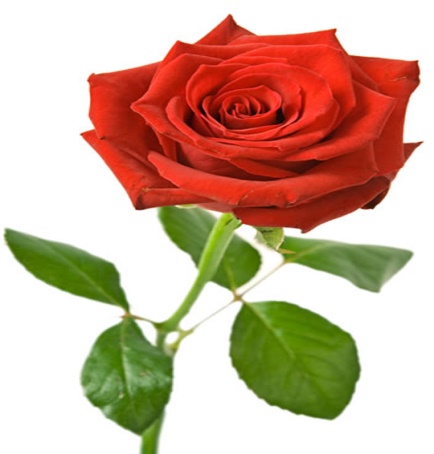 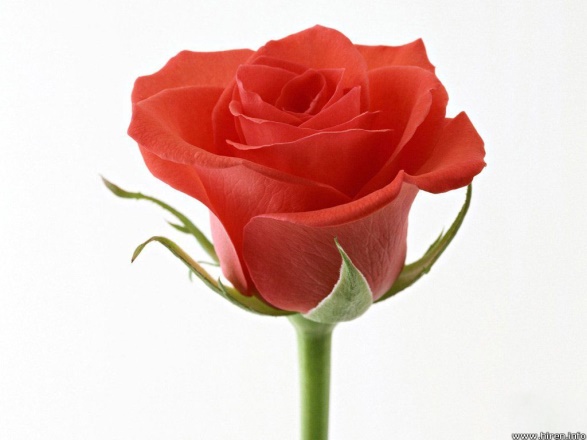 Most beautiful
Beautiful
More beautiful
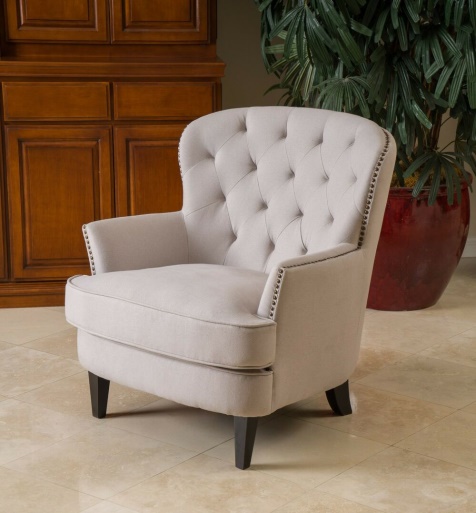 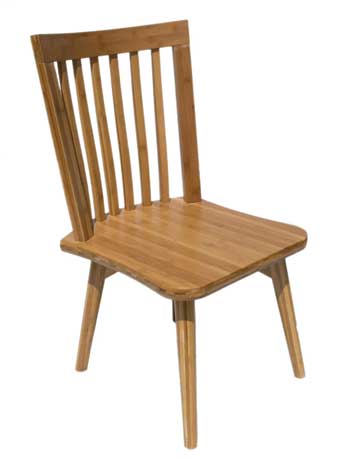 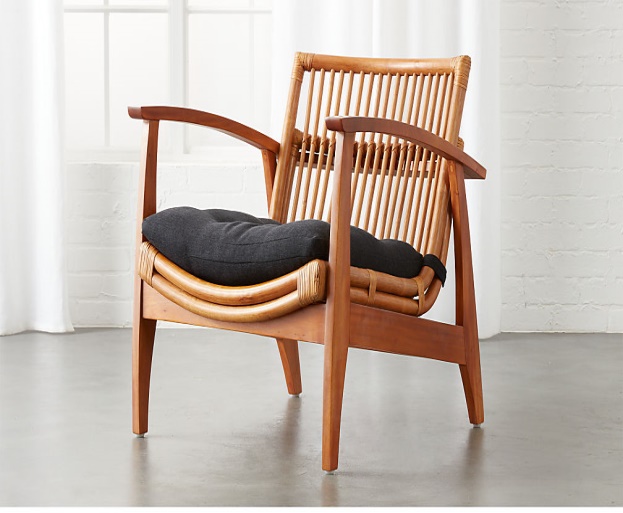 Comfortable
More comfortable
Most comfortable
Today we will learn about ‘Comparison of adjectives/Degree of adjectives’.
Learning outcomes
By the end of the lesson, learners will have to-
know the various kinds of degrees .
use different kinds of degrees in their real life.
learn the structure of various kinds of degrees.
‘Degree of adjectives’.
A degree in English grammar refers to the level or intensity of an adjective or adverb. There are three degrees of comparison.
Positive degree
Kinds of degree
Superlative degree
Comparative degree
How to identify various kinds of degrees?
Rule - 01
Sup: Sub + verb + the +  sup. form of adjective + extension.
Example: He is the best boy in the class.
Com: Sub + verb +  com. form of adjective + than any other + extension.
Example : He is better than any other boy in the class.
Pos:  No other + extension +verb + as/so +     
 pos. form of adjective  + as + sub.
Example: No other boy in the class is as good as he.
Rule:02
Sup: Sub + verb + one of the +  sup. form of adjective + extension.
Example: He is one of the best boy in the class.
Com: Sub + verb +  com. form of adjective + than most other + extension.
Example : He is better than most other boy in the class.
Pos: Veryfew + extension +verb + as/so +     
 pos. form of adjective  + as + sub.
Example: Very few boys in the class are as good as he.
Individual Work
Find out the correct answer from the alternatives.
1. Computer is one of ..........inventions of modern science.
a. the great
b. the greater
c. the greatest
2. Padma is.....................than any other river.
a. large
c. the largest
b. larger
3. She is a ...............house wife.
b. well
a. good
c. the best
4. Tangail  is ................than any other district in Bangladesh.
b. more famous
c. most famous
a. famous
Pair Work
Fill in each gap with correct form of degree using the words from the box below.
Happy     tall	fast	 hot           interesting
1. A horse runs --------than a cow. 
2. The weather is -----today than yesterday.
3. Tanvir is one the ------ men in the village.
4. Sumi is the -----of all the girls in our class.
5. This book is -------I have ever read.
1.faster
2.hotter
4.happiest
5.interesting
3.tallest
Evaluation
Fill in the gaps with appropriate forms of adjectives given in the parenthesis.
      I meet a.......................(taller) boy in a bazar.  He is not .............(tall) than my brother. My brother  is the................(tall) boy in the village. He is  also a good player. No other boy in the village is as ..................(cleverer) as my brother. He is one of the  .................(honest) boys in the village.
Home work
Transform the following sentences as directed in bracket.
1. Akbar is one of the greatest kings in India.  (comparative)
2. No other man in the village is as wise as Fuad. (superlative)
3.He is stronger than I. (positive)
4. Very few girls in the class are as intelligent as Jui. (superlative)  

5. Tanvir is cleverer than any other boy in the school.(comparative)
Thank You, every body.
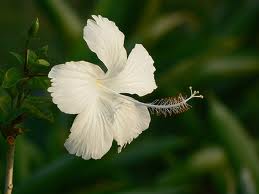